Charts & Tables
Some Issues
Size
Resolution
Colors
Labels
Units
Chart junk
Continuous vs. discrete data
Significant figures and error bars
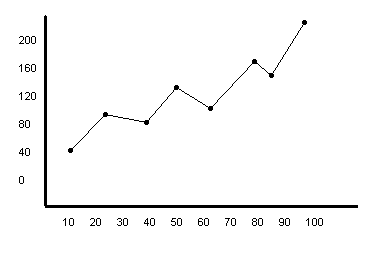 Contexts
Formats
Features
Paper

Book

Poster

Presentation
Color

Detail

Labeling

Captions/Headings

Tags
Microbenchmark Performance
Figure 4.  Runtimes for each version on each microbenchmark, normalized by the runtime of the original version.  The modified classes required at least twice as much time.  Optimizing the modified classes only gave a significant benefit on the Loop Method Invocation microbenchmark.
FN Treated Cells
TC Treated Cells
Untreated Cells
1%
2%
0%
13%
0%
1%
1%
1%
8%
17%
3%
2%
13%
2%
0%
1%
4%
2%
2%
0%
12%
2%
9%
2%
More Examples
Figure Bestiary

Common Problems Interpreting and Graphing Data